Lundi 29 juin Séance 1 CM2
Calcul mental
Les multiples de 25 et de 50
Les multiples de 25 et de 50
x25
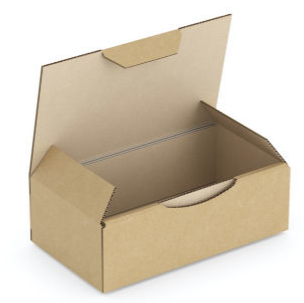 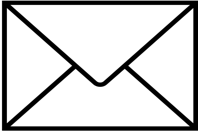 50
25 cahiers
50 enveloppes
Un nombre est multiple de 50 s’il se termine
par 00 ou 50.
Un nombre est multiple de 25 s’il se termine
par 00, 25, 50 ou 75.
Le quiz du jour
Multiples de
  25 et 50
[Speaker Notes: Partage équitable  - autant chacun]
Le quiz du jour
[Speaker Notes: Partage équitable  - autant chacun]
Le quiz du jour
[Speaker Notes: Partage équitable  - autant chacun]
Le quiz du jour
[Speaker Notes: Partage équitable  - autant chacun]
Le quiz du jour
[Speaker Notes: Partage équitable  - autant chacun]
Le quiz du jour
[Speaker Notes: Partage équitable  - autant chacun]
Le quiz du jour
[Speaker Notes: Partage équitable  - autant chacun]
Le quiz du jour
[Speaker Notes: Partage équitable  - autant chacun]
Le quiz du jour
[Speaker Notes: Partage équitable  - autant chacun]
Le quiz du jour
[Speaker Notes: Partage équitable  - autant chacun]
Le quiz du jour
[Speaker Notes: Partage équitable  - autant chacun]
Le quiz du jour
[Speaker Notes: Partage équitable  - autant chacun]
Le quiz du jour
[Speaker Notes: Partage équitable  - autant chacun]
Le quiz du jour
[Speaker Notes: Partage équitable  - autant chacun]
Le quiz du jour
[Speaker Notes: Partage équitable  - autant chacun]
Le quiz du jour
[Speaker Notes: Partage équitable  - autant chacun]
Le quiz du jour
[Speaker Notes: Partage équitable  - autant chacun]
Le quiz du jour
[Speaker Notes: Partage équitable  - autant chacun]
Le quiz du jour
[Speaker Notes: Partage équitable  - autant chacun]
Le quiz du jour
[Speaker Notes: Partage équitable  - autant chacun]
Le quiz du jour
[Speaker Notes: Partage équitable  - autant chacun]
Grandeurs et mesures
Calculer le périmètre d’un polygone
B
Calculer le périmètre d’un polygone
A
Détermine le périmètre du triangle construit à main levée.
50 cm
6,3 m
C
RAPPEL
Le périmètre d’une figure est la longueur de son contour.
Pour calculer le périmètre d’un polygone, on additionne les longueurs de ses côtés (exprimées dans la même unité).
Calculer et comparer des périmètres de polygones
Indique la mesure du périmètre de chaque polygone, puis compare-les.
u
A
B
Calculer le périmètre d’un polygone
Calcule le périmètre de cette figure.
1 cm 4 mm
1 cm
Calculer des périmètres en utilisant une formule
Calcule le périmètre d’un carré de 4,3 cm de côté.
Périmètre du carré = côté x 4
P = 4,3 x 4 
P = 17,2 cm
Le périmètre de ce carré est de 17,2 cm .
4,3 cm
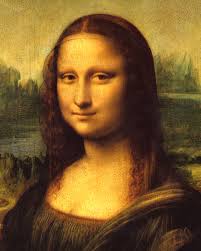 Calculer le périmètre d’un polygone
Calcule le périmètre du tableau La Joconde de Léonard de Vinci qui mesure 77 cm de long et 53 cm de large.
Périmètre du rectangle = (Longueur + largeur) x 2
Périmètre du tableau = (77 + 53) x 2
Périmètre du tableau = 130 x 2
Périmètre du tableau = 260 cm
Le périmètre du tableau est égal à 260 cm.
À RETENIR
Pour calculer le périmètre de polygones réguliers plus rapidement, je peux utiliser des formules.
Le périmètre d’un carré est égal à : 
Longueur du côté x 4
Le périmètre d’un rectangle est égal à : 
(Longueur + largeur) x 2
ou
(Longueur x 2) + (largeur x 2)
Longueur
côté
largeur
Trouver des mesures grâce au périmètre
Trouve le côté d’un carré ayant pour périmètre 24 cm.
Périmètre du carré = côté x 4
24 cm = côté x 4
côté = 24 : 4
côté = 6 cm
Trouver les mesures grâce au périmètre
Trouve la longueur d’un rectangle de 40 cm de largeur et d’un périmètre de 2,80 m.
Périmètre du rectangle = (Longueur + largeur) x 2
2,80 m = 280 cm
280 cm = (Longueur + 40 cm) x 2
40 x 2 = 80
280 – 80 = 200
200 : 2 = 100
La longueur du rectangle est de 100 cm, soit 1 m.
Problèmes
Calculer des périmètres
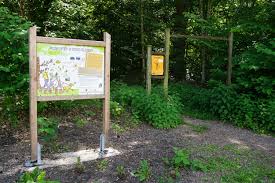 Correction du problème donné : Parcours d’orientation
Quatre amis ont effectué un parcours d’orientation dans la forêt. Voici les temps qu’ils ont mis pour le faire. 
Peux-tu rétablir leur classement ?
Sophia : 115 min 
Pierre : 1 h 45 min 
Jérémy : 2 heures moins 10
Thomas : 107 min
→ 60 + 45 = 105 min
→ 120 - 10 = 110 min
105 min < 107 min < 110 min < 115 min
Classement 
1er : Pierre
2ème : Thomas
3ème : Jérémy
4ème : Sophia
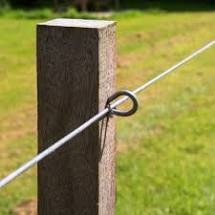 Clôture
Un agriculteur veut clôturer un champ rectangulaire de 230 mètres de largeur et 325 mètres de longueur.
Pour entrer dans ce champ, il doit laisser 3,50 mètres non clôturés pour y installer une barrière.
Quelle longueur de fil de fer utilisera l'agriculteur ?
Echauffement
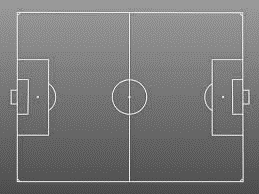 Pour s’échauffer, Louna court autour du terrain de football et fait 4 tours.
Quelle distance aura-t-elle parcourue à la fin de l’échauffement ?
80 m
120 m
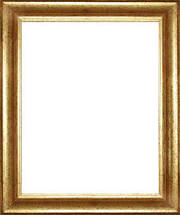 Cadre photos
L’encadrement d’un de mes tirages photos mesure 52 cm. 
Quel est le format de mes photos : 11 x 15 ou 13 x 18 ?
(11 + 15) x 2 = 52
(13 + 18) x 2 = 62
Le format de mes photos est 11 x 15.
Problème pour plus tard
Un rectangle de 24 cm de long sur 18 cm de large a le même périmètre qu’un carré. 
Quelle est la mesure du côté de ce carré?